Veřejné zakázky léčiv
Mgr. David Kolář
Výkonný ředitel AIFP
Centrální nákupy léčiv
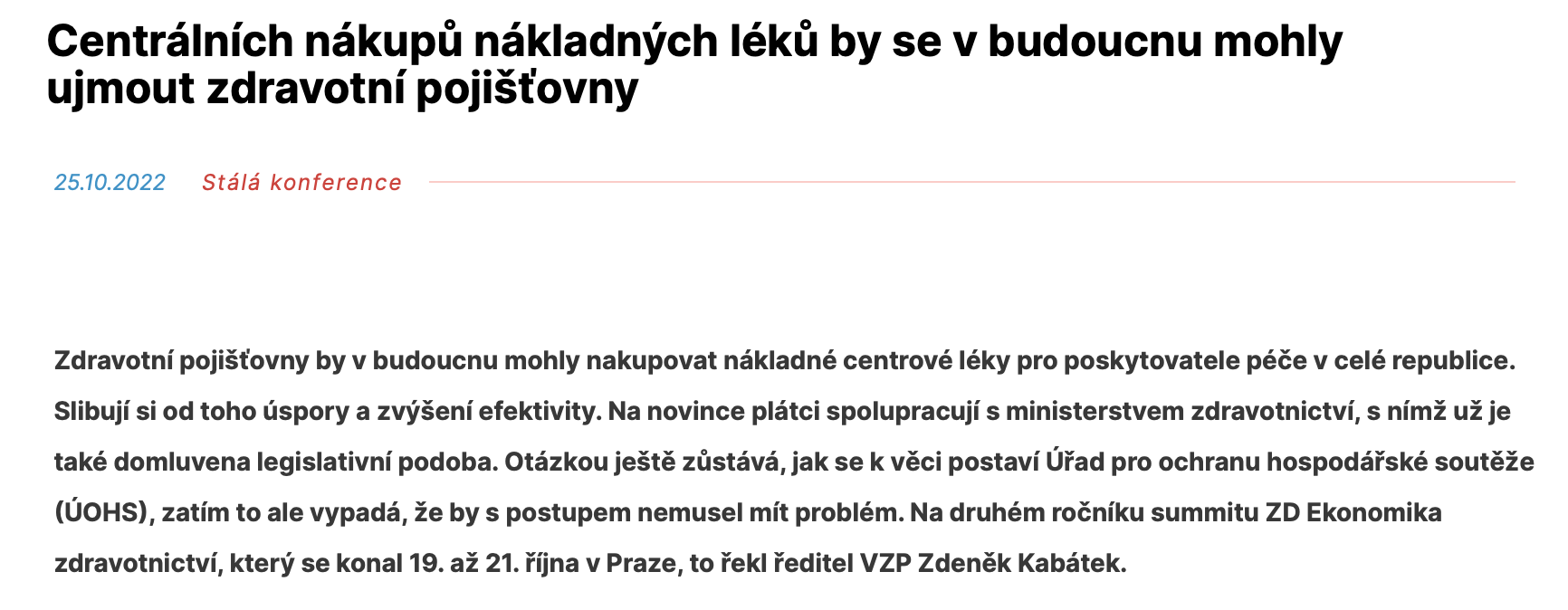 Centrální nákupy léčiv
Deklarované cíle:

Zvýšení efektivity

Zajištění dostupnosti léčiv

Úspory
Centrální nákupy léčiv
Zvýšení efektivity
Je vůbec prostor pro zvyšování efektivity?

Metodický pokyn ÚOHS, Metodika k VZ MZ

Poskytovatel je přirozeně motivován co nejvyšší efektivitou
Zkušenost
Kapacity
Znalost individuálních potřeb poskytovatele
Centrální nákupy léčiv
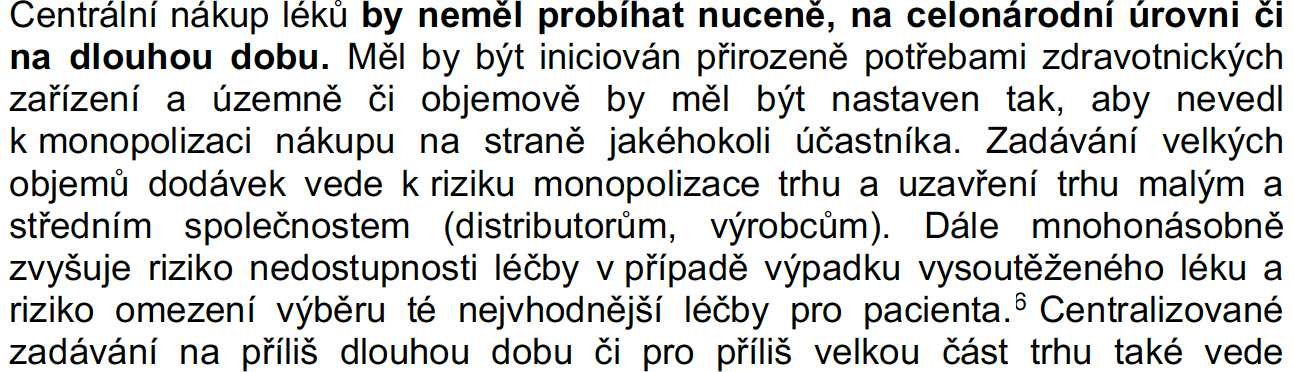 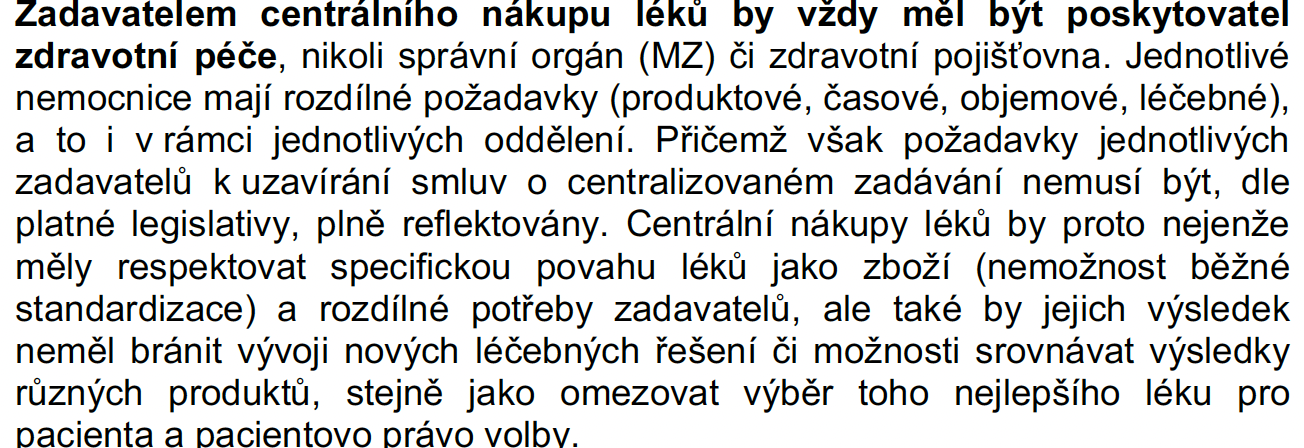 Centrální nákupy léčiv
Zajištění dostupnosti
Centrální nákup není vhodným nástrojem k zvýšení dostupnosti LP:
Neřeší přímo ani jeden z důvodů, proč k výpadkům dochází

V praxi vede ke zúžení konkurence dodavatelů v dané skupině léčiv

Fixuje trh na kratší/delší dobu – omezená flexibilita

Další regulační mechanismus -> Sektorové šetření ÚOHS
Centrální nákupy léčiv
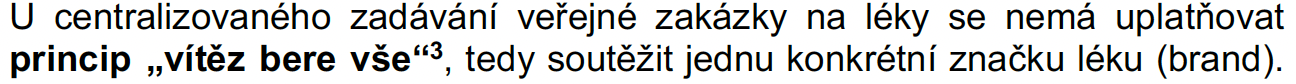 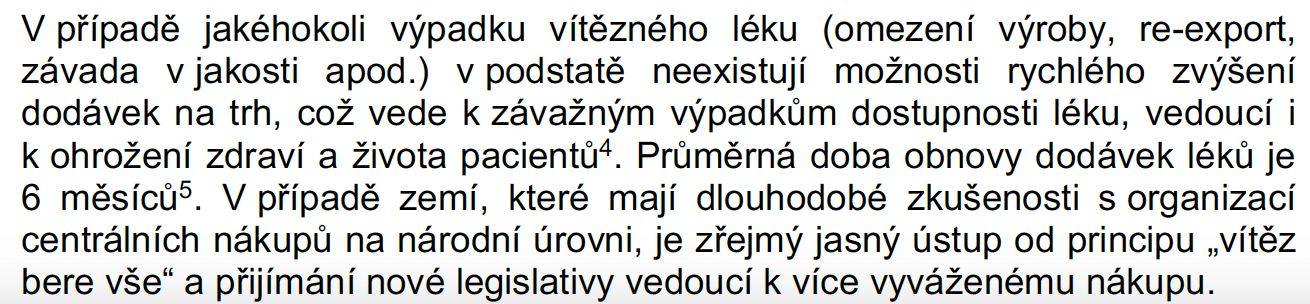 Centrální nákupy léčiv
Úspory
Realita 2023 – cesta léku od registrace k pacientovi
SÚKL – nákladová efektivita, klinické parametry
POJ – budget impact, cost-sharingové smlouvy, právo veta, pozitivní listy
Nemocnice – VZ, bonusová schémata, pozitivní listy
Lékárny – bonusová schémata, pozitivní listy

Prostor pro další úspory neexistuje, pokud nedojde k odstranění některého stupně výše – bonusy v nemocnicích?
Děkuji za pozornost